Dear Parent/Carer

Welcome to the first newsletter from the Governing Board of Parklands Junior School. 

These will become a regular feature of School life and are part of several initiatives to help all members of the School community understand what the Governing Board does, its objectives and the progress being made by the Board and School in delivering these.
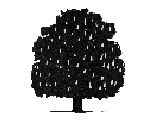 Chair’s Message

As stated in the recent School Newsletter, I am the newly appointed Chair of Governors.

My role is to ensure the effective functioning of the Governing Board, providing it with clear leadership and direction and ensuring Governors work together as a team and keep focused on the Board’s core functions – these are set out over page. 

Following the recent Ofsted Inspection, the Board has put in place an action plan to address the issues raised over Governance. This is so the Board can robustly hold the School to account in delivering its vision, which is founded in creating a culture of high expectation, ambition and openness amongst all members of the school community.

The impact of this at a strategic level is set out over page and we will be pushing School Leaders to make continual operational improvements to turn this vision into a reality. The Governing Board firmly believes that the cornerstone of enabling our children to be the best they can be, both in their education and as individuals, is consistent high quality teaching across all year groups. 

To this end, we now receive regular pupil progress reports for every year group, so we can understand and challenge the School over the impact of the many improvement initiatives that have been put in place. The Head Teacher will be writing to you about these later in the week.

The Governing Board wishes to foster a  sprit of openness with parents/carers and a feature of future newsletters will be a summary of how the School is improving the quality of teaching and the effect this is having on the progress of our children. 

With this in mind, I am delighted to see that teachers are giving up their own time to provide Year 6 pupils with after School booster classes in the run up to their SATs tests. This shows commitment on the part of the teaching staff to improve pupil progress and attainment and given their popularity, tells me that parents and children want to achieve at a high level.  

Going forward, Governors will be a more visible part of the School community – the Governors area of the website will be updated shortly, showing who we are, what we do and the expectations we have placed upon ourselves. Our pictures will be displayed in reception, so that children recognise us when we are visiting the School. 

I look forward to updating you again soon on the impact of the improvements the Governing Board and School are implementing.

Keith Butcher, Chair of Governors, Parklands Junior School.
Vision Statement – Parklands Junior School Governing Board

The Governing Board of Parklands Junior School believes in creating a culture of high expectation, ambition and openness amongst all members of the school community. 
 
We ‎aim to instil a desire for constant improvement amongst ourselves, teachers and children and deliver inspired teaching that encourages positive attitudes towards lifelong learning. 
 
We want our children to feel valued and confident as individuals and ensure they feel supported, safe and cared for in ‎our School. We aim that children leave Parklands Junior School with a clear sense of responsibility and independence and an understanding of the importance of community and how their behaviour impacts upon others.
 
We seek to inspire success in our children by creating rounded individuals who seek out lifelong opportunities to learn in order to be the best they can be.
The role of the Governing Board is to:

Ensure that the vision, ethos and strategic direction of the School are clearly defined;

Ensure that the Head Teacher performs his or her responsibilities for the educational performance of the School;

Ensure the sound, proper and effective use of the School’s financial resources.

To do this effectively, the Board meet at least once per term to discus whole School issues and progress against objectives and to receive feedback from the two sub-Committees - Leadership & Management and Teaching & Standards.

Every Governor is required to attend one of two formal visit days held each year. These principally allow Governors to:

Appreciate and understand the work of the staff and how the pupils are learning.

Be aware of the response of pupils to their work and check that the pupils are aware of what they are learning.

Understand resource issues facing the School.

Visits also allow those Governors with specific remits – such as safeguarding and special educational needs, to ensure the School is complying with its statutory duties.